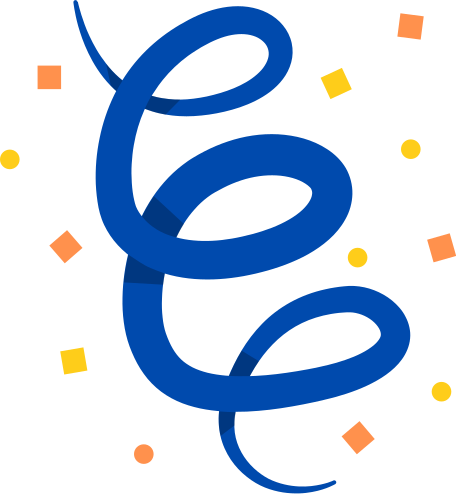 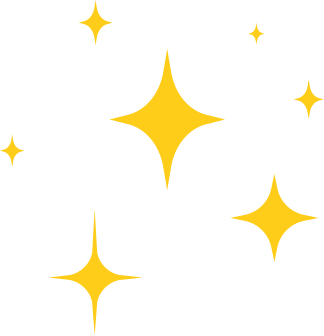 CHÀO MỪNG 
TẤT CẢ CÁC EM HỌC SINH        
  ĐẾN VỚI BUỔI HỌC NGÀY HÔM NAY
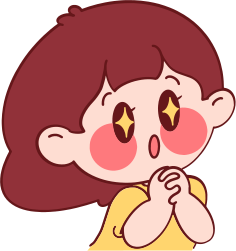 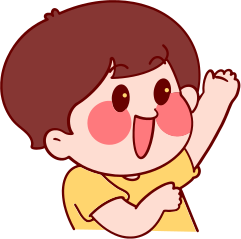 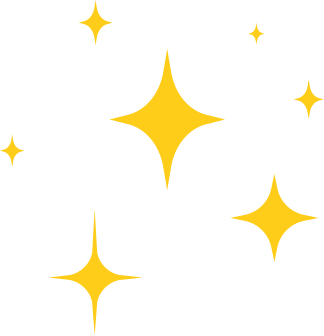 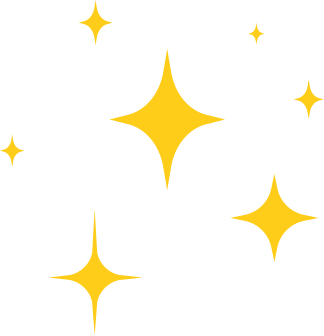 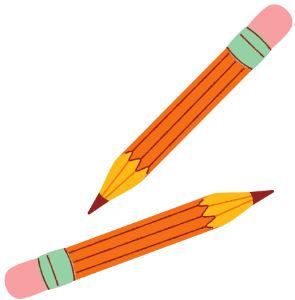 KHỞI ĐỘNG
Hãy chia sẻ những cảm xúc, suy nghĩ về    một sự vật, hiện tượng nào đó khiến           bản thân có ấn tượng sâu sắc.
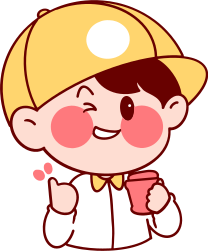 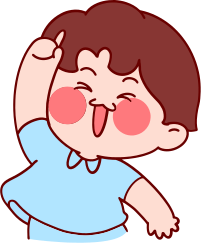 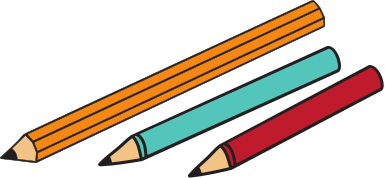 Tiết... 
VIẾT
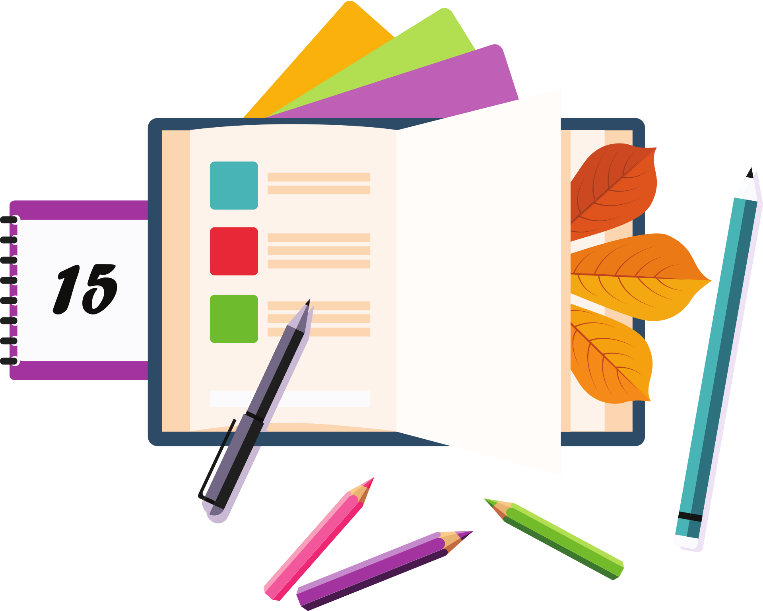 LÀM MỘT BÀI THƠ 
BỐN CHỮ HOẶC NĂM CHỮ
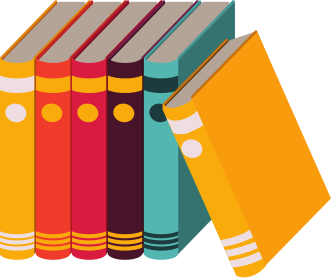 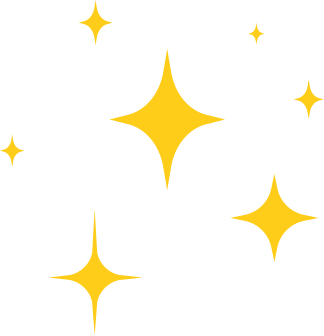 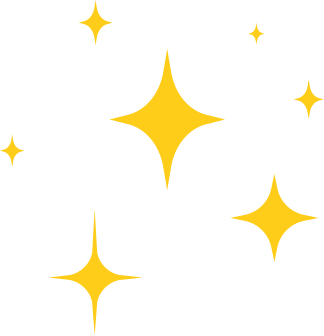 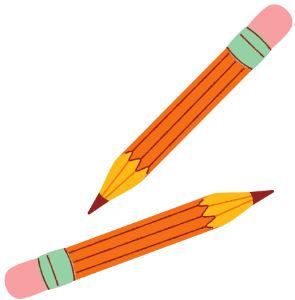 NỘI DUNG BÀI HỌC
Một số điểm cần lưu ý khi làm một bài thơ
Phân tích kiểu văn bản
      1. Đọc văn bản
      2. Trả lời câu hỏi
III.  Viết theo quy trình
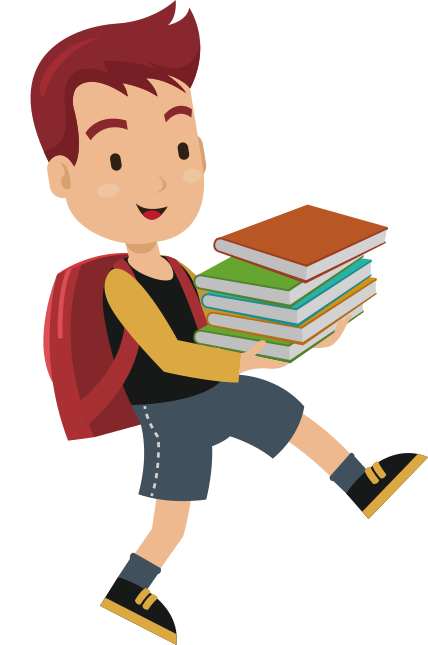 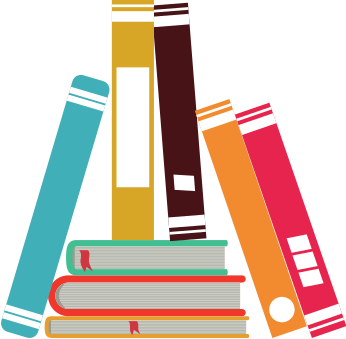 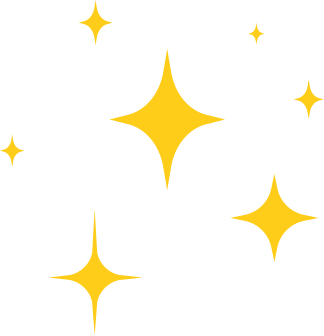 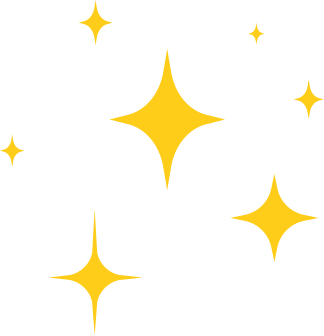 I.  Một số điểm cần lưu ý khi làm một bài thơ
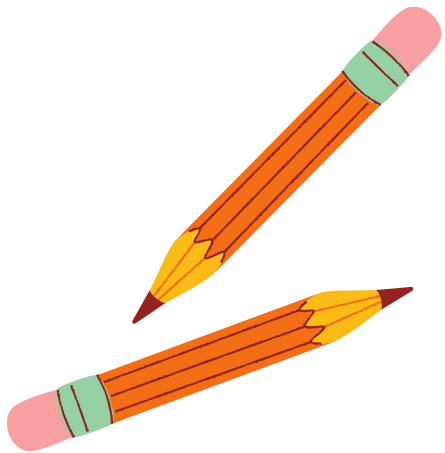 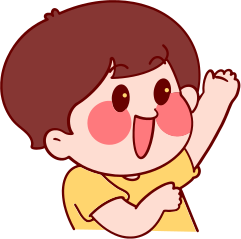 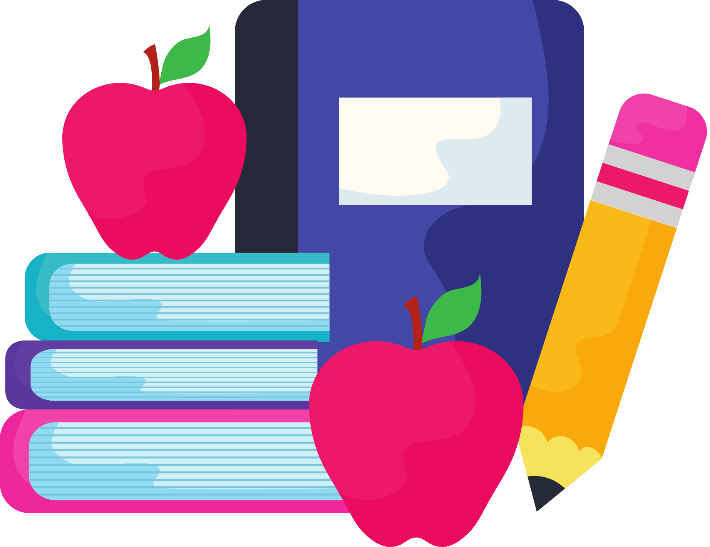 I.  Một số điểm cần lưu ý khi làm một bài thơ
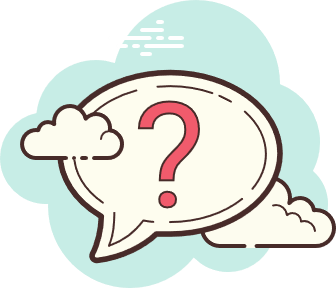 Trong các bài thơ, các em thấy có những nét chung là gì?
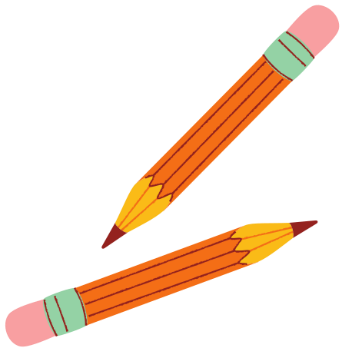 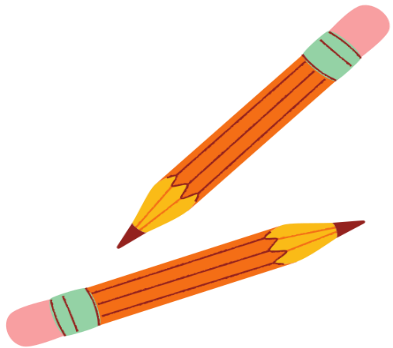 Thể hiện cách nhìn, cách cảm nhận,...  của người viết về cuộc sống.
Sử dụng từ ngữ, hình ảnh phù hợp để thể hiện     cách nhìn, cảm xúc của bản thân về cuộc sống.
I.  Một số điểm cần lưu ý khi làm một bài thơ
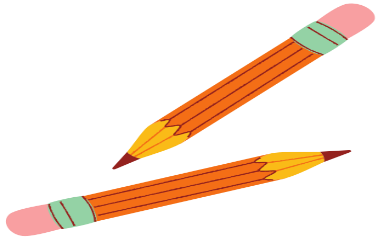 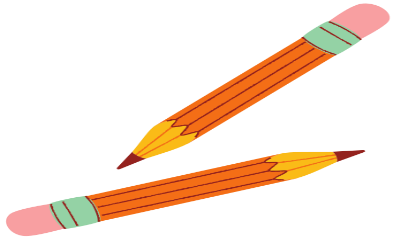 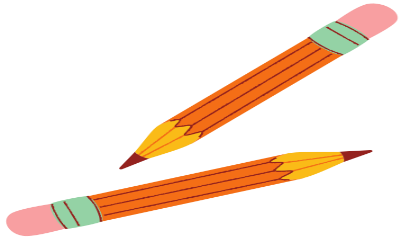 Đặt nhan đề phù hợp với nội dung văn bản.
Sử dụng các biện pháp tu từ phù hợp để tạo nên những liên tưởng độc đáo, thú vị.
Gieo vần, ngắt nhịp một cách hợp lí để làm tăng giá trị     biểu  đạt  của  ngôn  từ.
Đảm bảo đủ số chữ (bốn chữ hoặc năm chữ) ở các dòng thơ theo yêu cầu của thể loại.
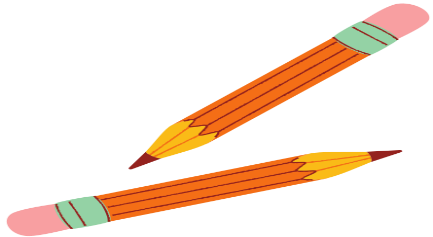 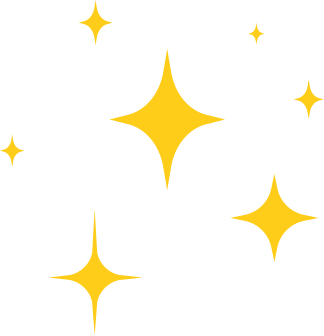 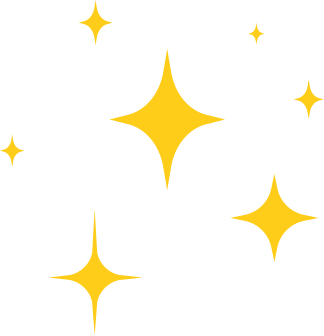 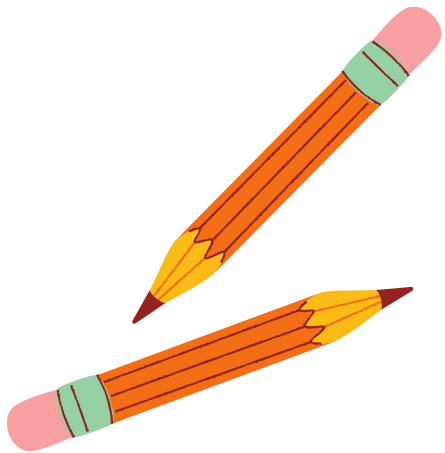 II. Phân tích kiểu văn bản
1. Đọc văn bản
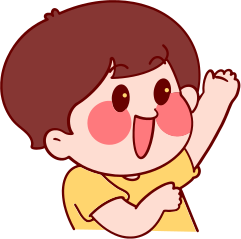 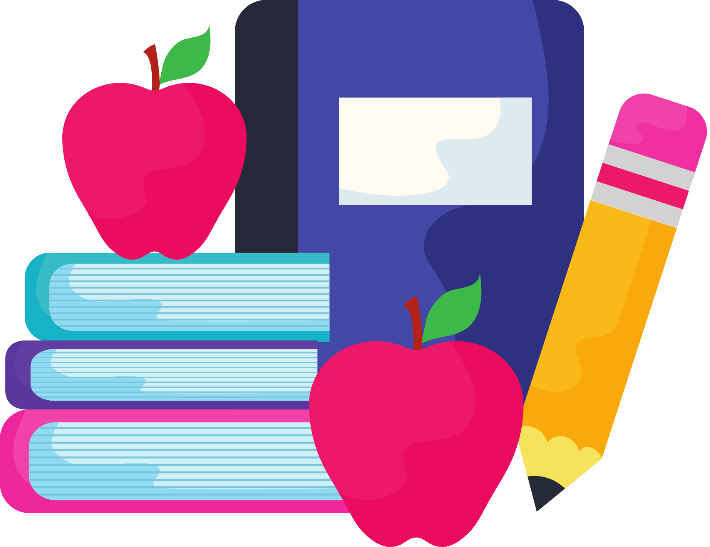 (1) Lần lượt miêu tả từng hiện tượng của thiên nhiên và cuộc sống kết hợp với thể hiện cảm xúc.
(2) Sử dụng các biện pháp nhân hóa, so sánh, ẩn dụ.
(3) Dẫn dắt người đọc đến những liên tưởng bất ngờ, thú vị.
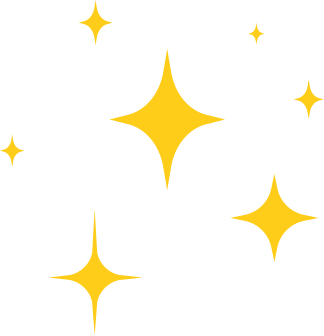 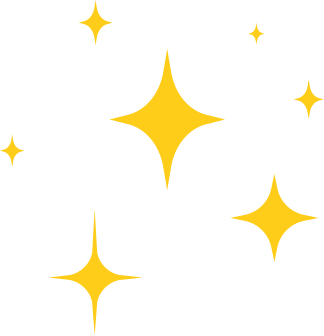 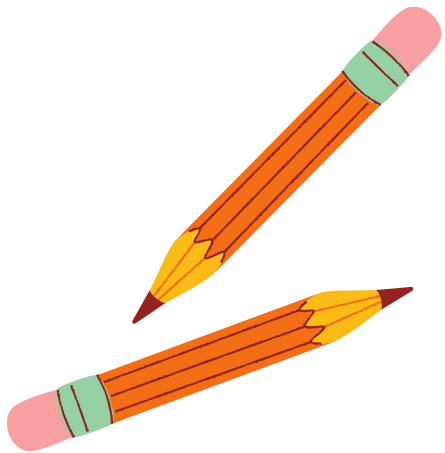 II. Phân tích kiểu văn bản
2. Trả lời câu hỏi
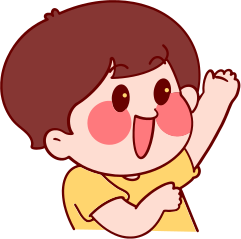 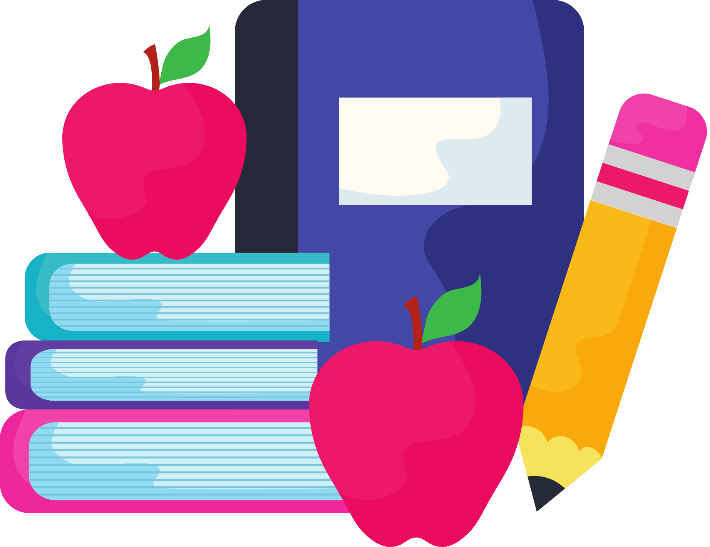 15’
Câu 1 (SGK/23): Bài thơ được viết theo thể thơ nào?
Câu 2 (SGK/23): Để miêu tả bức tranh sống động của mùa đông, tác giả đã dùng những hình ảnh và các biện pháp nghệ thuật nào?
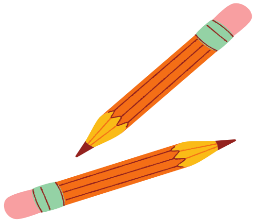 THẢO LUẬN NHÓM
Câu 3 (SGK/23): Vì sao khi sáng tác thơ, văn, cần sử dụng biện pháp nhân hoá, so sánh để miêu tả sự vật, hiện tượng?
Câu 4 (SGK/23): Làm thơ không phải là chỉ miêu tả sự vật, hiện tượng mà còn phải thể hiện cảm xúc và cách nhìn mới lạ, thú vị về cuộc sống. Hai khổ thơ cuối có đáp ứng được yêu cầu trên không? Hãy lí giải.
Câu 5 (SGK/23): Trong bài thơ này, tác giả đã sử dụng những loại vần nào?
Câu 6 (SGK/23): Từ cách viết của tác giả trong bài thơ trên, em học được điều gì về cách làm một bài thơ bốn chữ hoặc năm chữ?
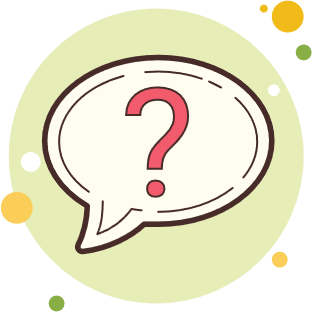 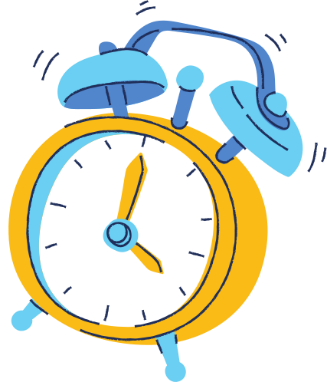 Bài thơ được viết theo thể 5 chữ.
Hình ảnh: cây, bầu trời, chim se sẻ, ong,        mưa phùn, sương mờ, khói bếp, ngõ quê,     chân nhỏ, hình ảnh chủ thể trữ tình, bàn tay, dáng mẹ, nụ cười của mẹ.
Các biện pháp nghệ thuật: nhân hóa, so sánh.
Vì các biện pháp tu từ làm tăng sức gợi hình, gợi cảm cho sự diễn đạt.
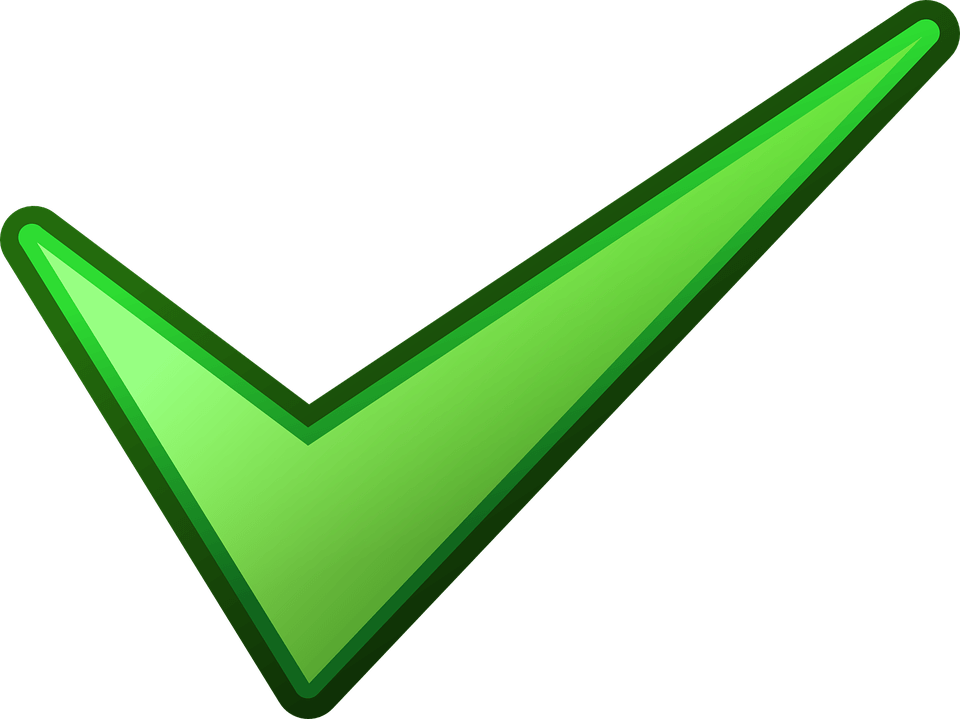 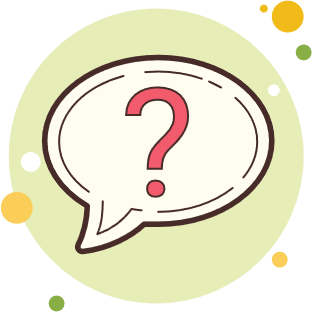 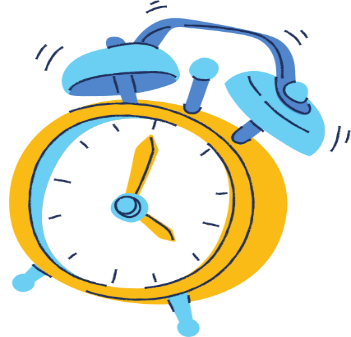 Làm thơ không phải là chỉ miêu tả sự vật,        hiện tượng mà còn phải thể hiện cảm xúc và cách nhìn mới lạ, thú vị về cuộc sống. 
Hai khổ thơ cuối đã thể hiện hai đặc điểm đó.    Cụ thể là trong các câu thơ: 
“Màn sương ôm dáng mẹ 
 và 
Trong nụ cười của mẹ/Cả mùa xuân sáng bừng.”
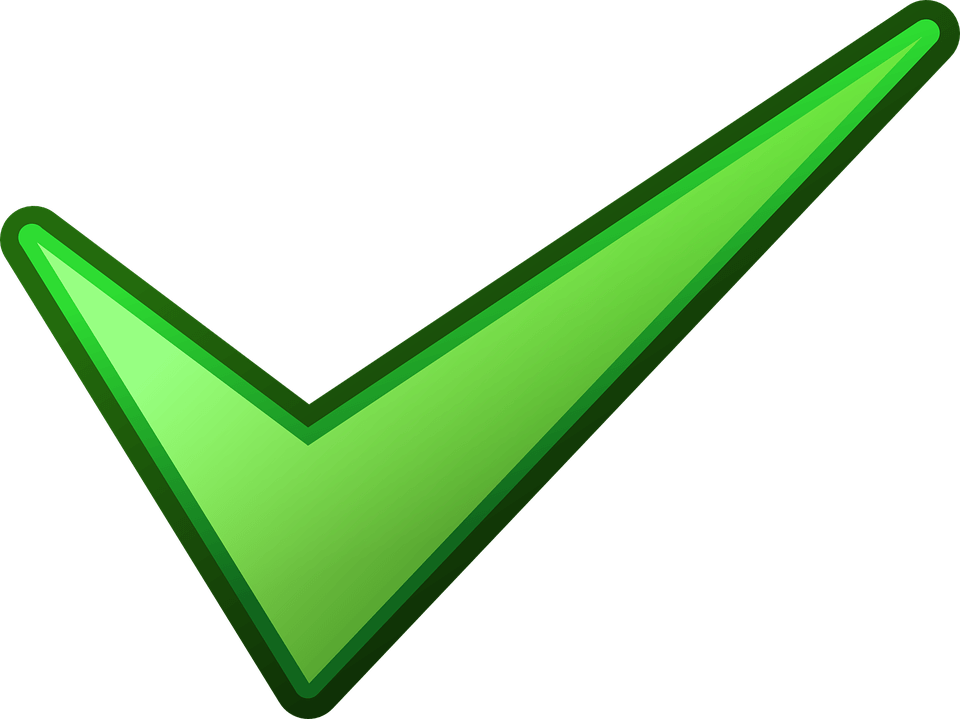 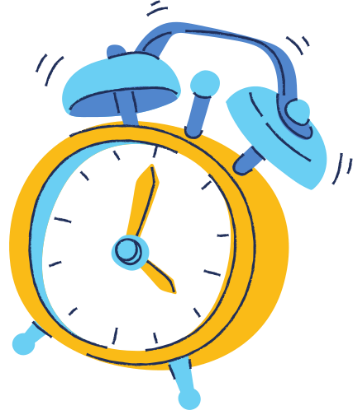 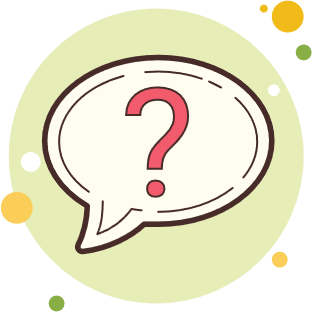 Trong bài thơ này, tác giả đã sử dụng hai loại vần: vần chân liền và vần chân cách.
Cách làm một bài thơ bốn chữ hoặc năm chữ:
Cần xác định được thể thơ.
Nắm rõ về đối tượng trong bài thơ.
Cần xây dựng những hình ảnh và sử dụng biện pháp nghệ thuật phù hợp.
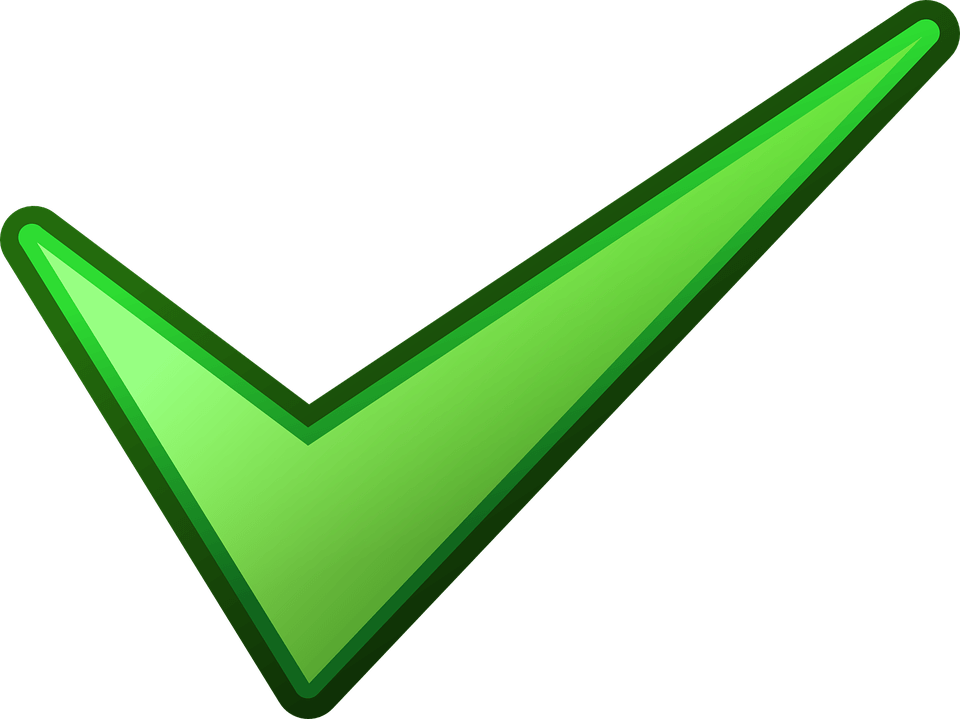 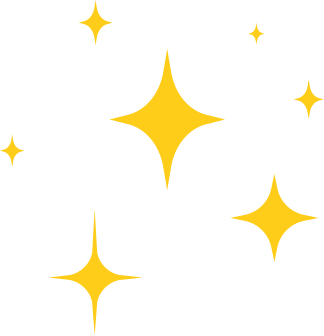 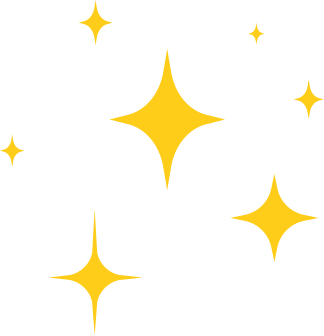 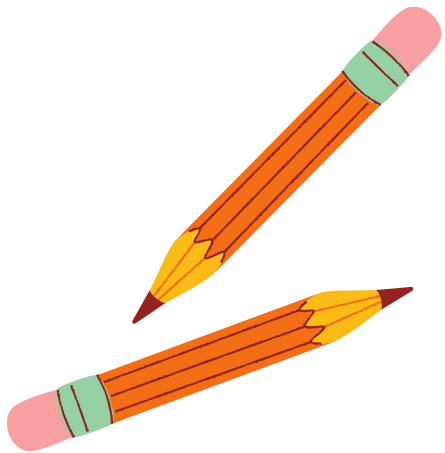 III. Viết theo quy trình
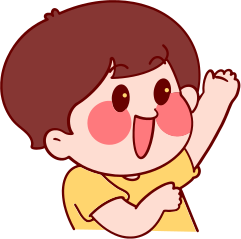 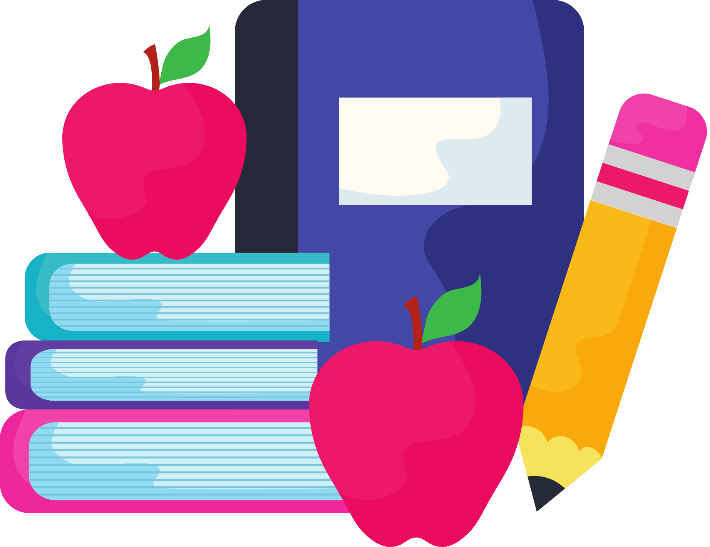 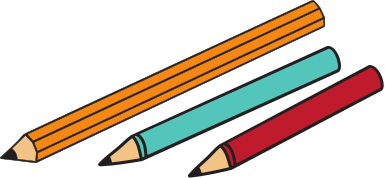 Bước 1: Trước khi viết
Bước 2: Tìm ý tưởng cho bài thơ
Bước 3: Làm thơ
Bước 4: Chỉnh sửa và chia sẻ
III. Viết theo quy trình
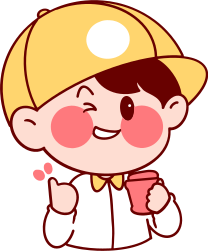 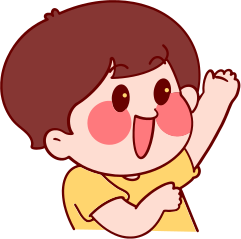 Ý tưởng của tôi về bài thơ sẽ viết
1. Sự việc, con người, cảnh sắc thiên nhiên đã để lại cho tôi cảm xúc sâu sắc là:................................................................................................
................................................................................................................. 
2. Từ ngữ, hình ảnh nảy sinh trong đầu tôi là: ........................................
.................................................................................................................
3. Tôi viết điều này để: ............................................................................
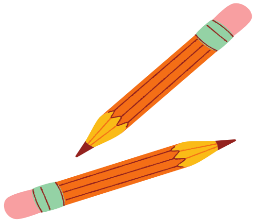 PHIẾU HỌC TẬP
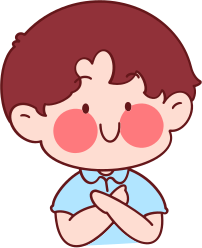 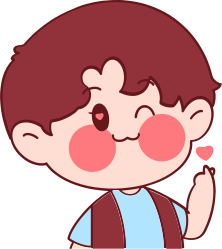 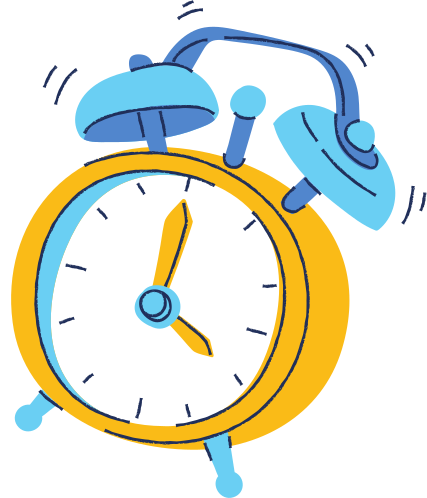 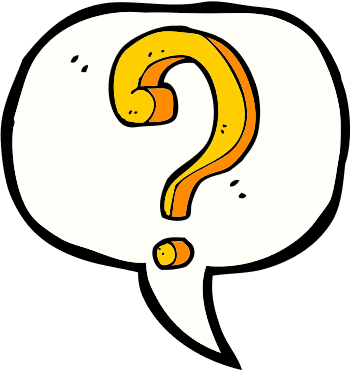 Bây giờ các em hãy thể hiện ý tưởng đã điền trong 
phiếu học tập thành các câu thơ, khổ thơ (tối thiểu là 2 khổ).
Các em có thể dùng bất kì loại vần nào hoặc dùng hỗn hợp các loại vần. Sau đó, điều chỉnh, thêm bớt, thay từ này bằng từ kia sao cho đảm bảo được mỗi dòng có bốn chữ hoặc năm chữ, có vần.
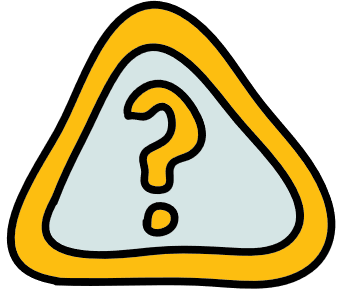 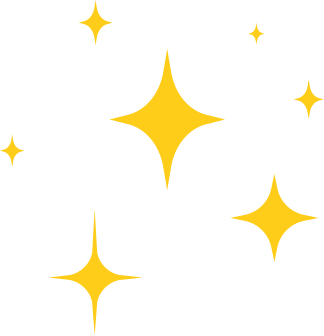 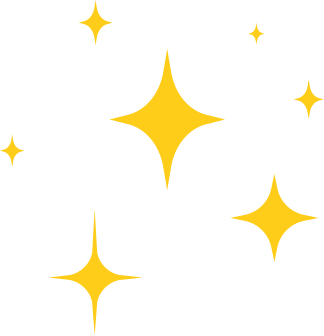 LUYỆN TẬP
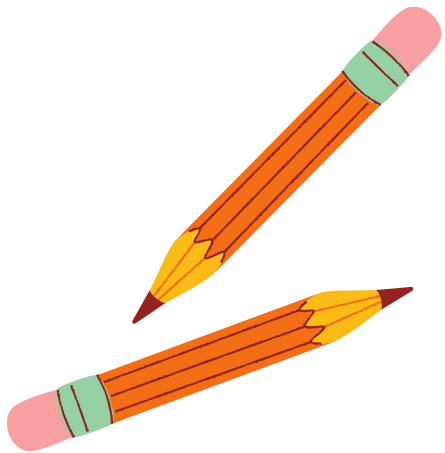 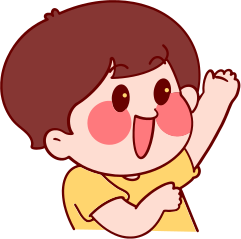 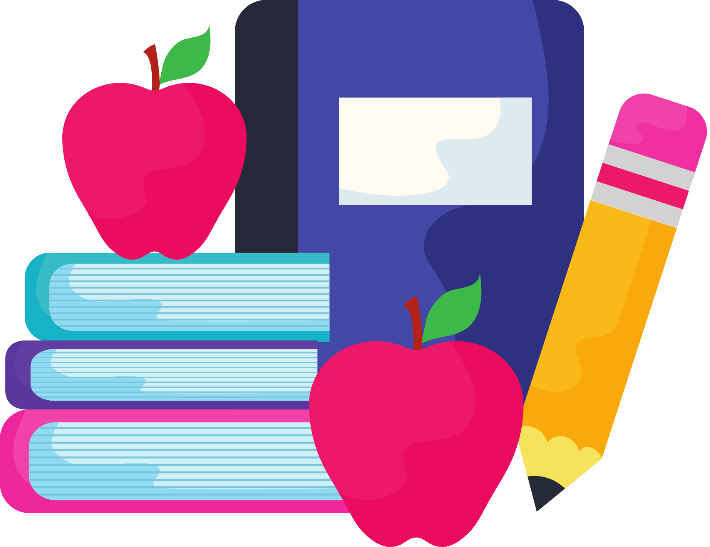 Dùng bảng kiểm trong SGK để tự kiểm tra bài thư của mình.
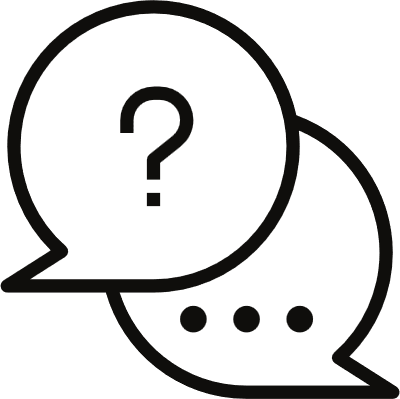 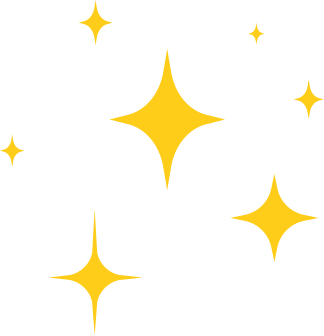 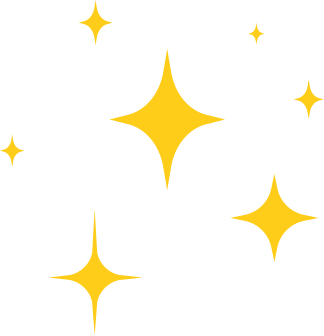 VẬN DỤNG
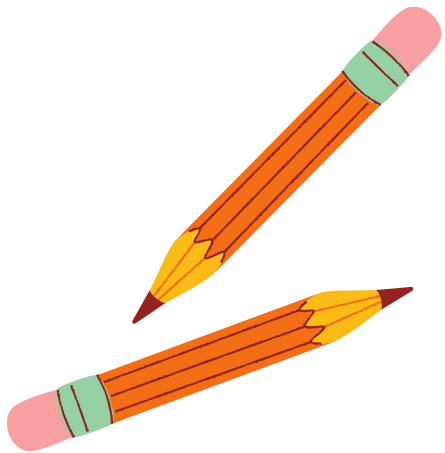 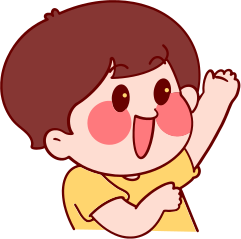 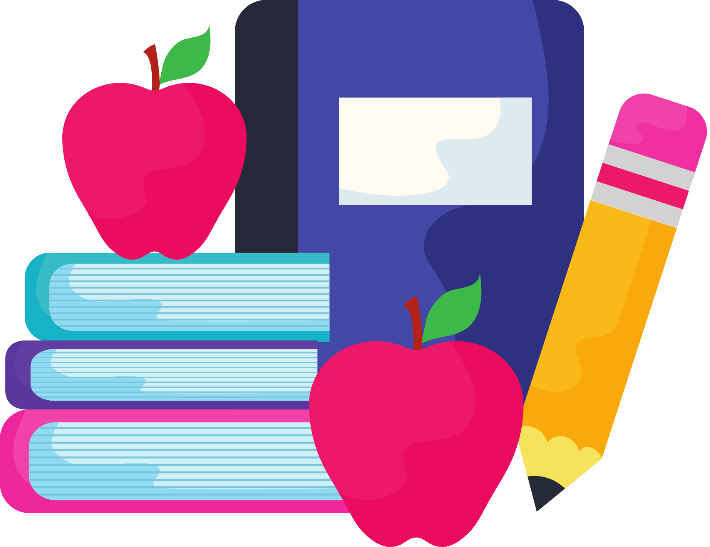 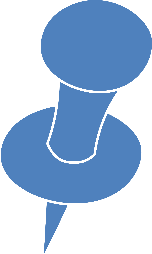 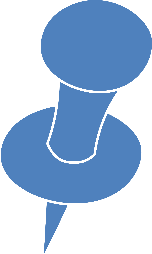 BÌNH CHỌN
BÀI THƠ
 XUẤT SẮC NHẤT
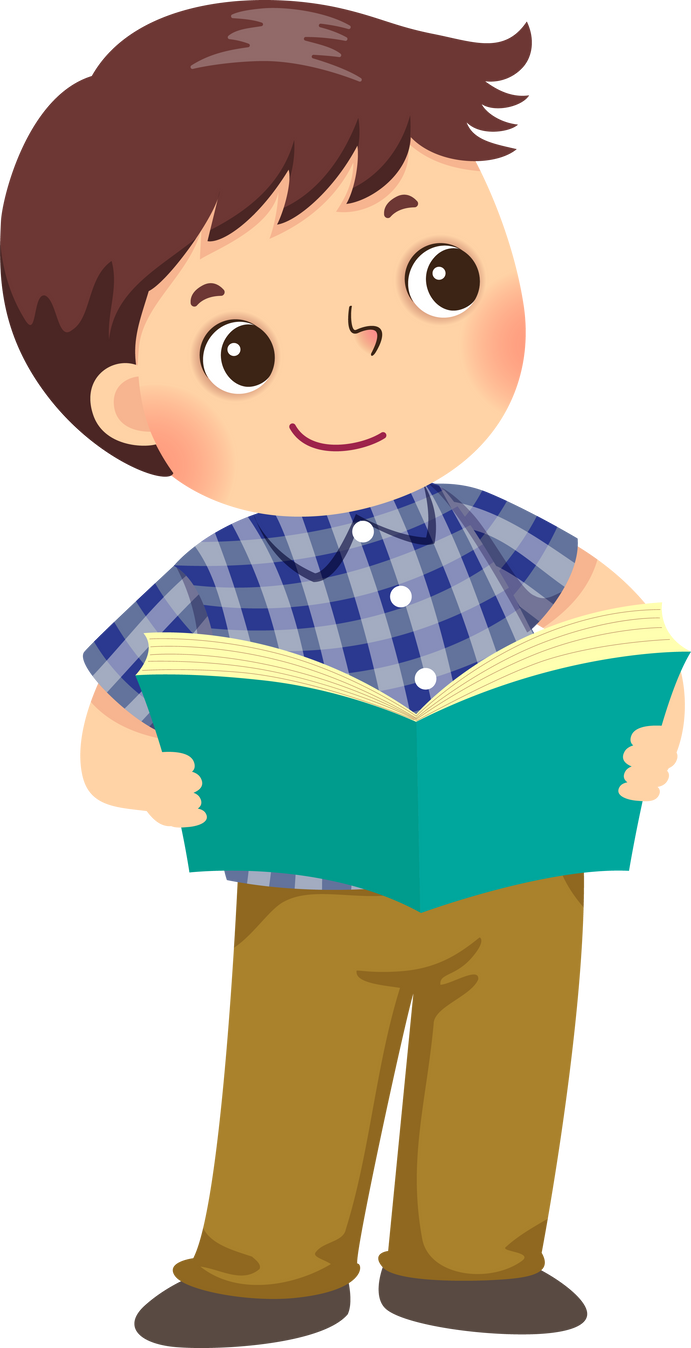 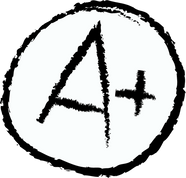 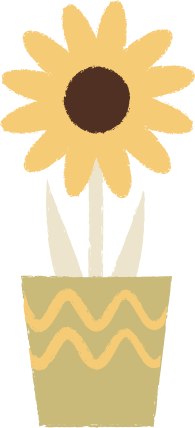 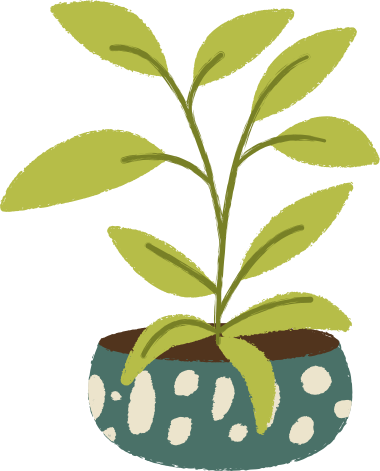 HƯỚNG DẪN VỀ NHÀ
Ôn tập 
Quy trình viết một bài thơ bốn chữ/ năm chữ 
và tập làm thơ.
Soạn bài 
Viết đoạn văn ghi lại cảm xúc về 
một bài thơ bốn chữ hoặc năm chữ.
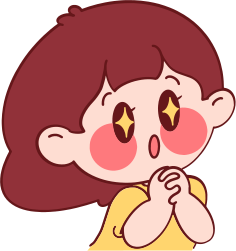 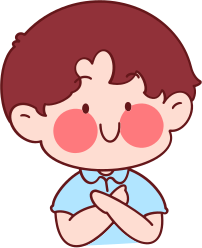 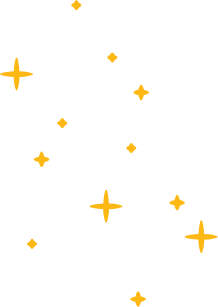 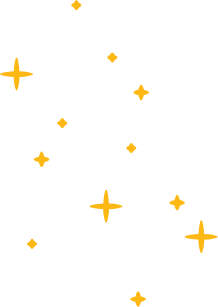 BÀI HỌC KẾT THÚC
CẢM ƠN CÁC EM ĐÃ LẮNG NGHE!
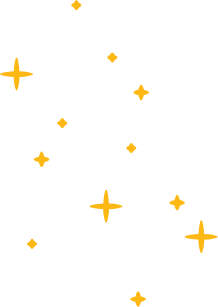 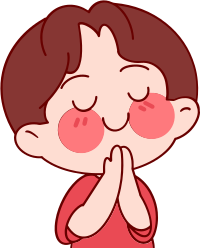 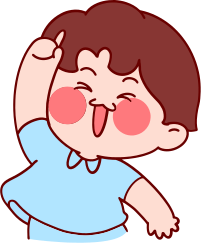 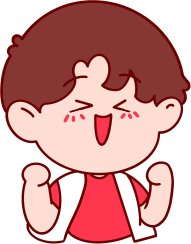